Foro: Agua, Bosque y Biodiversidad

Participación justa y equitativa en los beneficios que se deriven del uso de los recursos genéticos




Ciudad de México
21-09-16
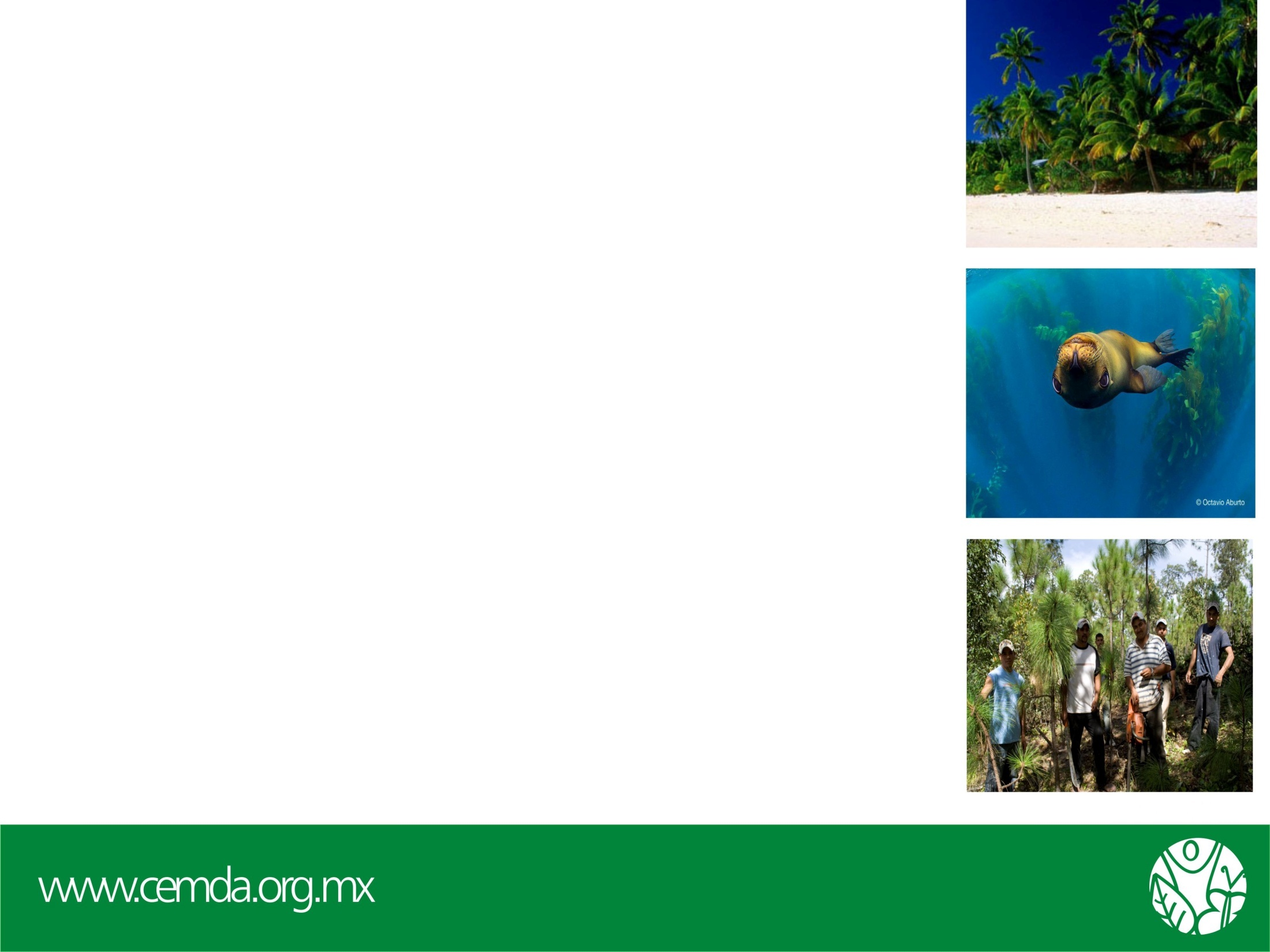 CONTEXTO
A finales de los 80s se reconoce el papel de las comunidades como administradores de los ecosistemas.

Existe mucho desconocimiento y limitadas capacidades de los actores estratégicos.

 Es común la apropiación ilegítima de los recursos biológicos y genéticos, así como de los conocimientos tradicionales asociados.
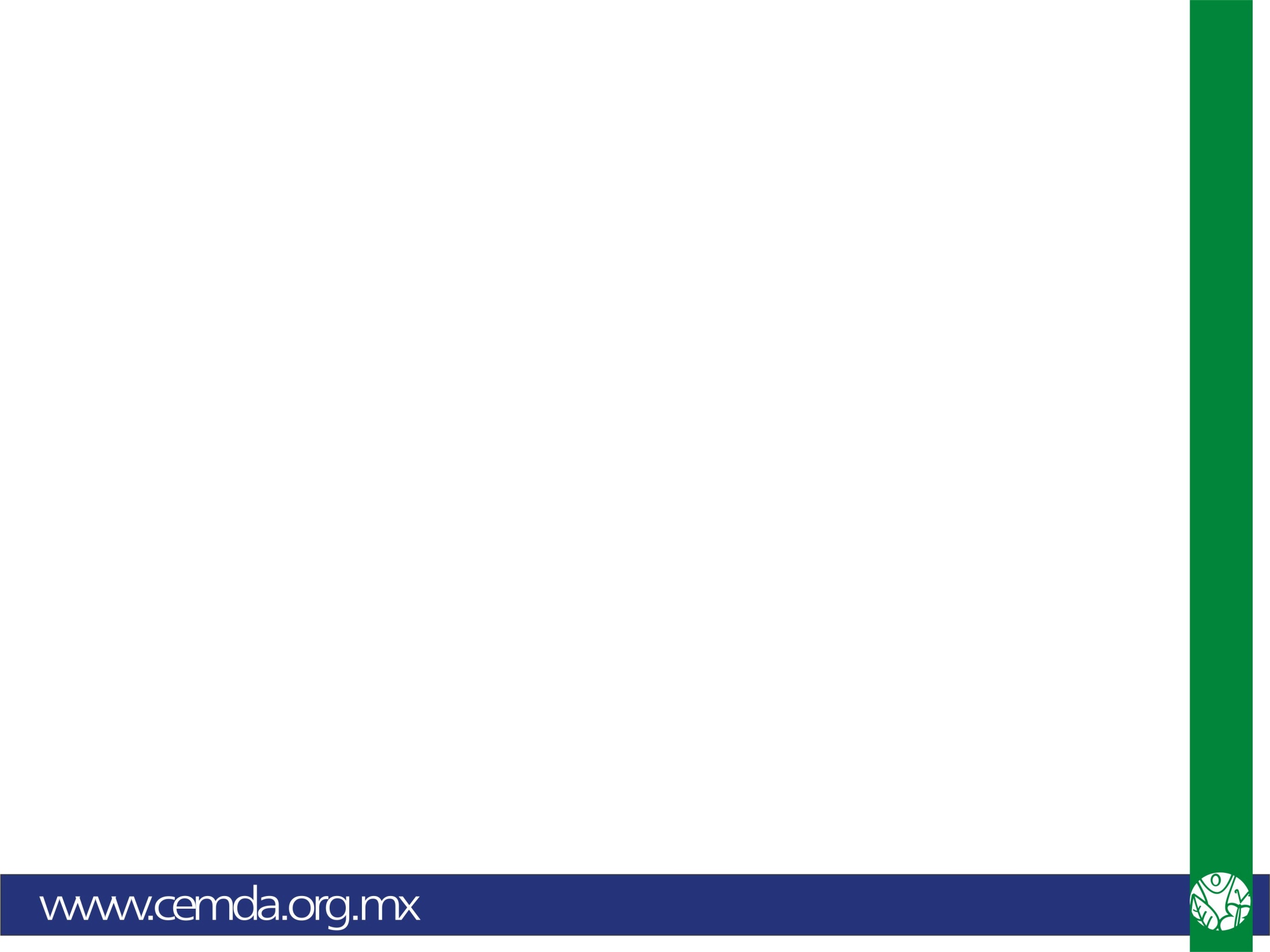 CONTEXTO
En el el uso, manejo y aprovechamiento de la biodiversidad convergen tratados internacionales, legislación mexicana, además de usos y costumbres,.

El reto es lograr el equilibrio entre la conservación de los recursos naturales, el desarrollo económico y garantizar una equitativa distribución de los beneficios entre los actores sociales más importantes.
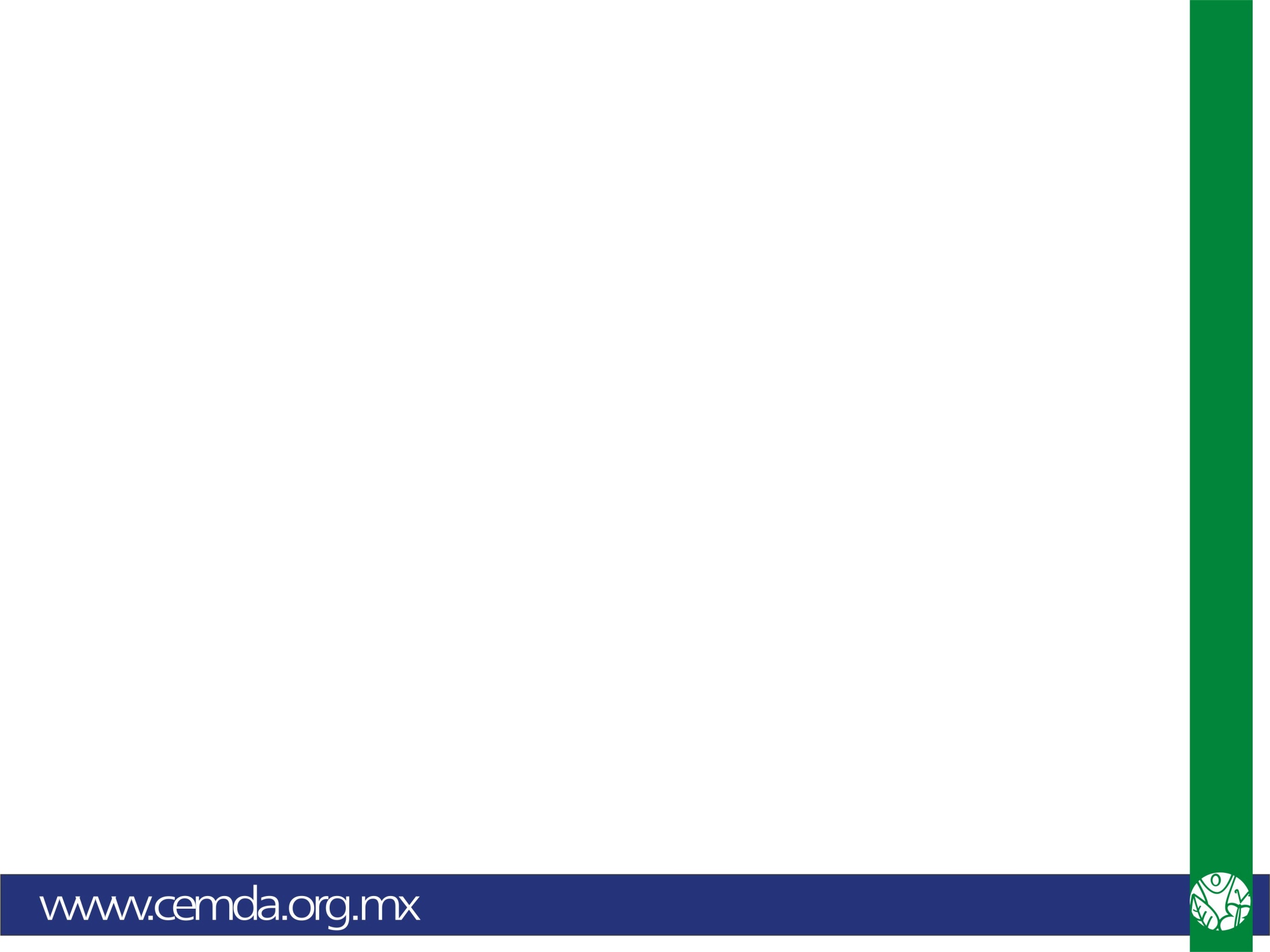 CONTEXTO
Existen 2 extremos:

Los centros urbanos y cadenas productivas a partir de la propiedad privada sobre los recursos, mediante relaciones contractuales que parten de los  derechos individuales en leyes codificadas 
 
Pequeñas comunidades y grupos indígenas con cosmovisiones y sistemas colectivos basados en  tradiciones orales, usos y costumbres muchas veces una perspectiva comunitaria.
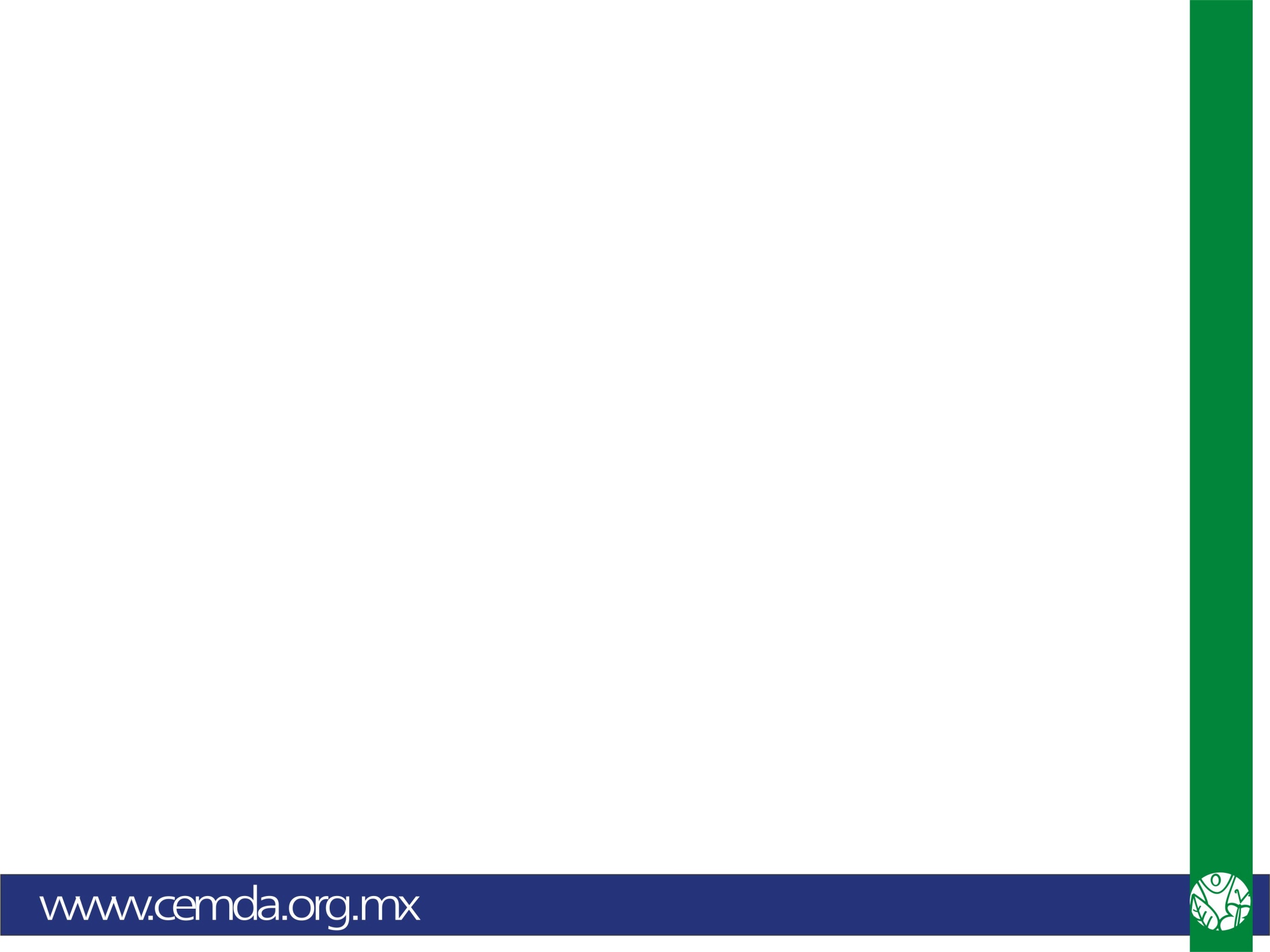 CONTEXTO
Cada cosmovisión se ve reflejada en una manera de entender la naturaleza y concebir la ética humana, los derechos y responsabilidades totalmente distintas. 
 
Es necesaria la construcción de puentes entre los 2 sistemas jurídicos y ambas formas de entender.
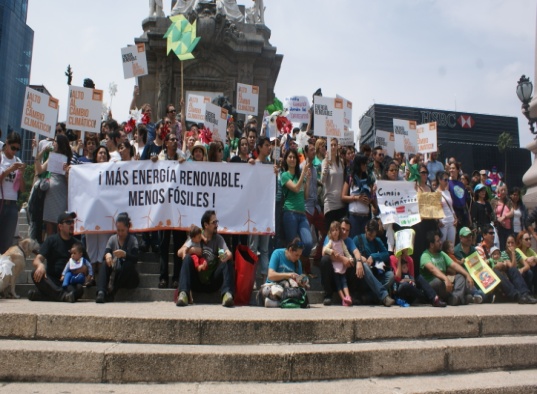 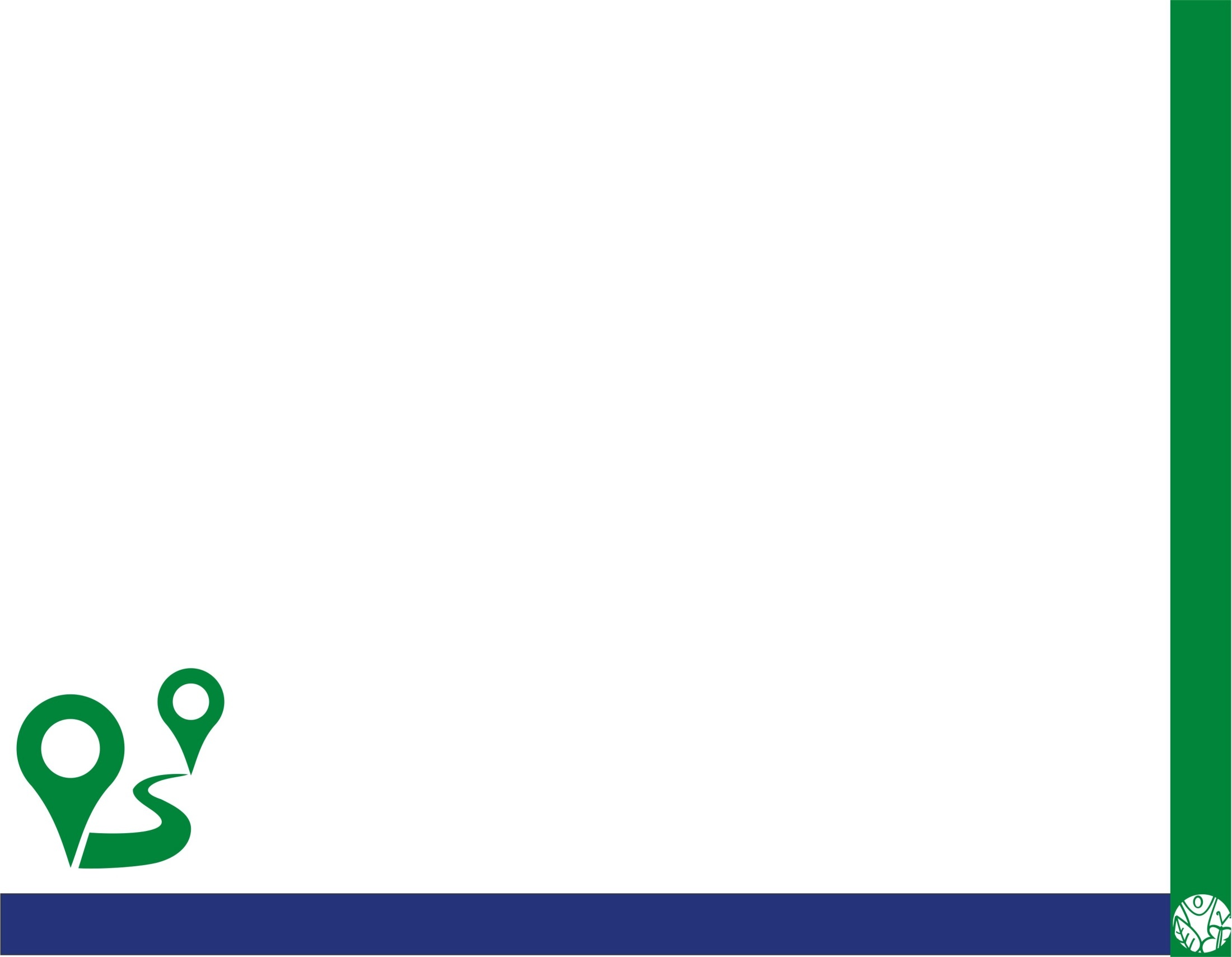 Participación justa y equitativa en los beneficios que se deriven de la utilización de los recursos genéticos
El tema de adquiere especial relevancia en México:
Enorme riqueza natural por contar con prácticamente con todos los ecosistemas, 
Gran diversidad cultural por la variedad de grupos indígenas y comunidades rurales.
Prácticas, usos y costumbres interactúan directamente con la biodiversidad.
Obligación del Gobierno Mexicano  bajo el marco del CDB.
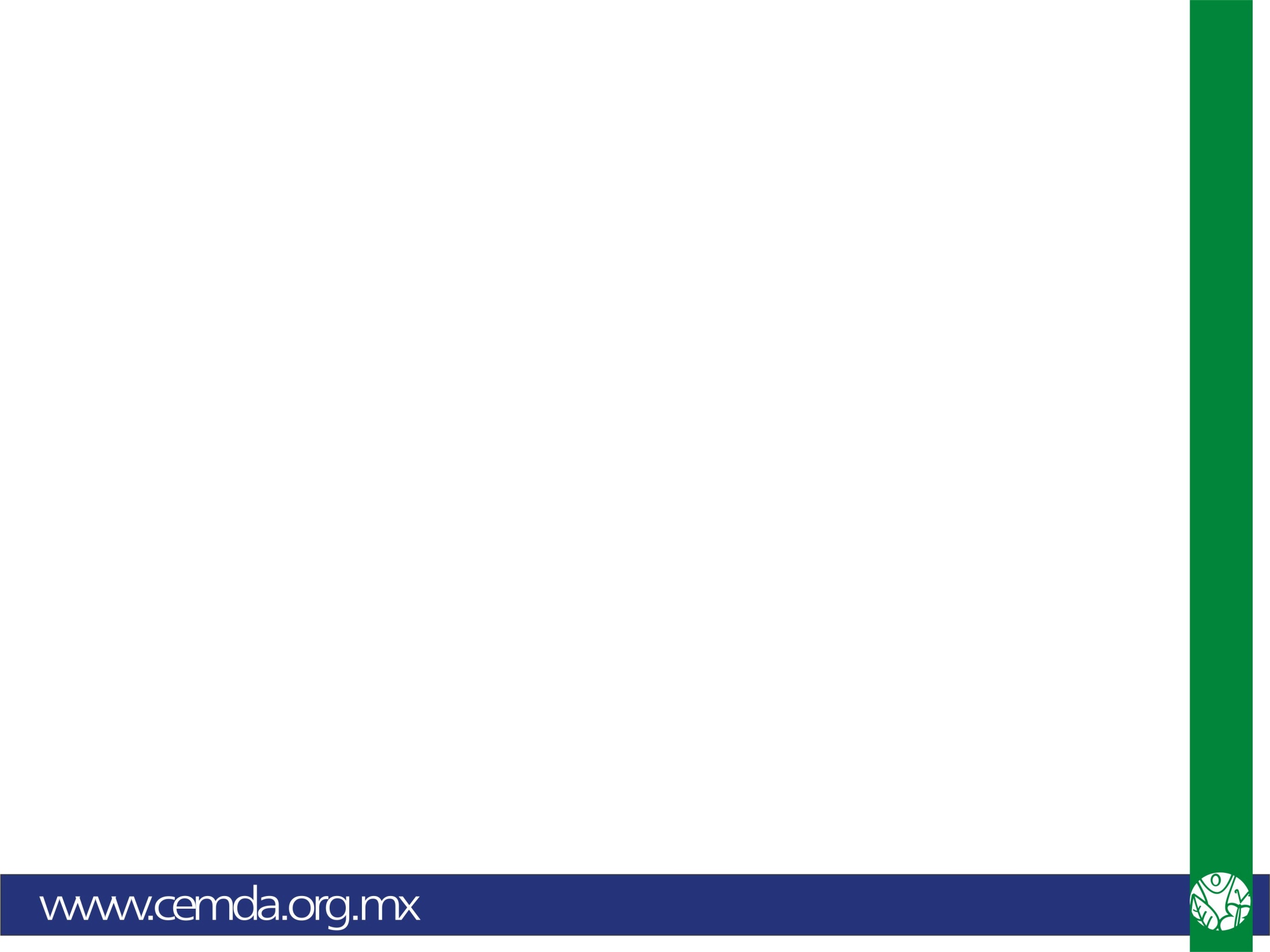 MARCO LEGAL INTERNACIONAL
Convenio sobre Diversidad Biológica
 
Tratado internacional firmado y ratificado por México en 1993. Conforme a su primer artículo, los tres objetivos del CDB son: 

La conservación de la diversidad biológica.

La utilización sostenible de sus componentes.

La participación justa y equitativa en los beneficios que se deriven de la utilización de los recursos genéticos.
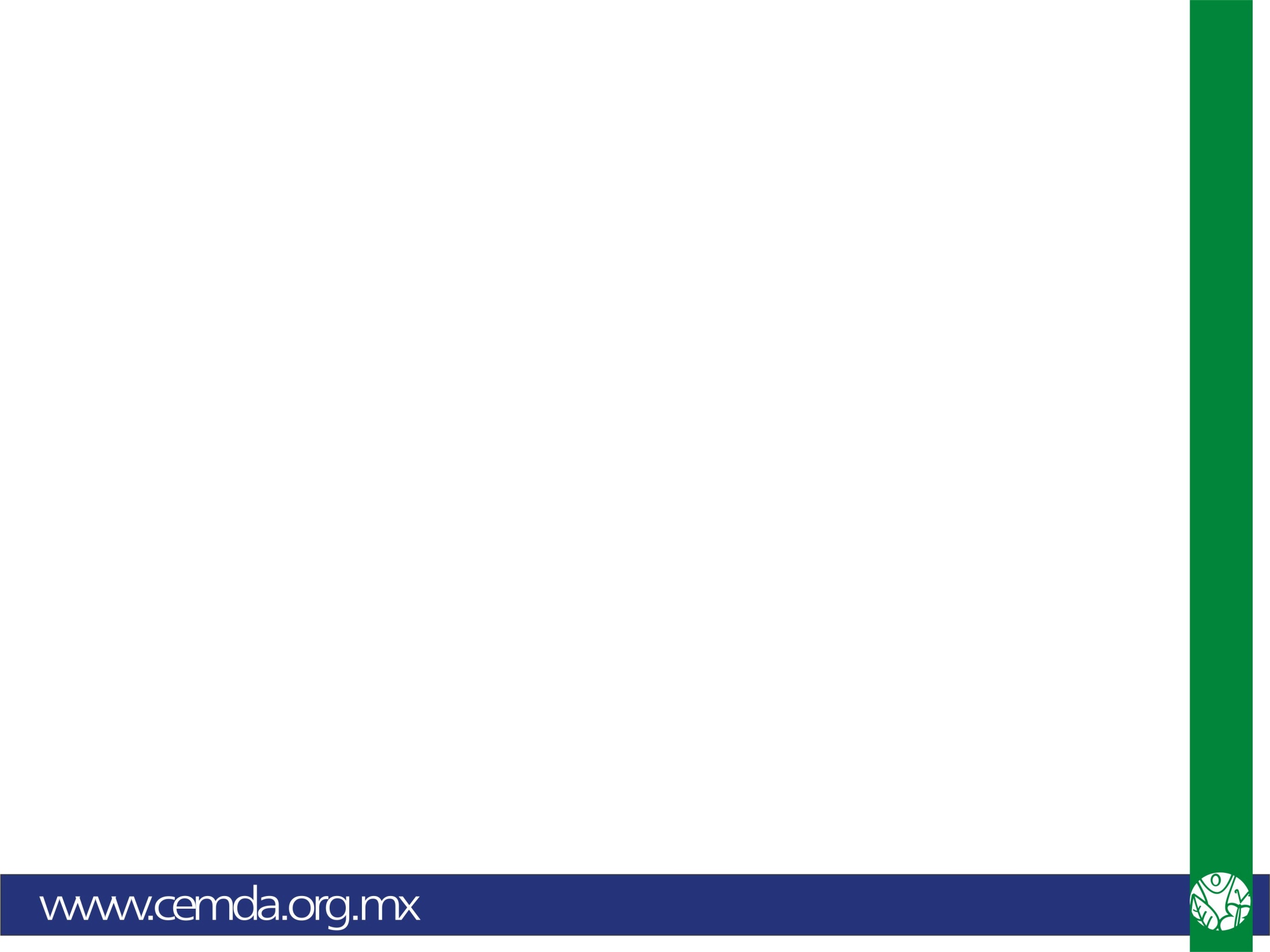 MARCO LEGAL INTERNACIONAL
Protocolo de Nagoya
 
Para mayor detalle en la manera de procurar el tercer objetivo del CDB. 
 
México fue de los primeros en firmar  y ratificarlo (entró en vigencia en 2014).
 
Los países deben facilitar el acceso a sus recursos genéticos y asegurar la participación justa y equitativa de los beneficios derivados de su utilización, mediante: 

Disposiciones legales, administrativas o de política pública y también por medio de Directrices voluntarias y códigos de conducta.
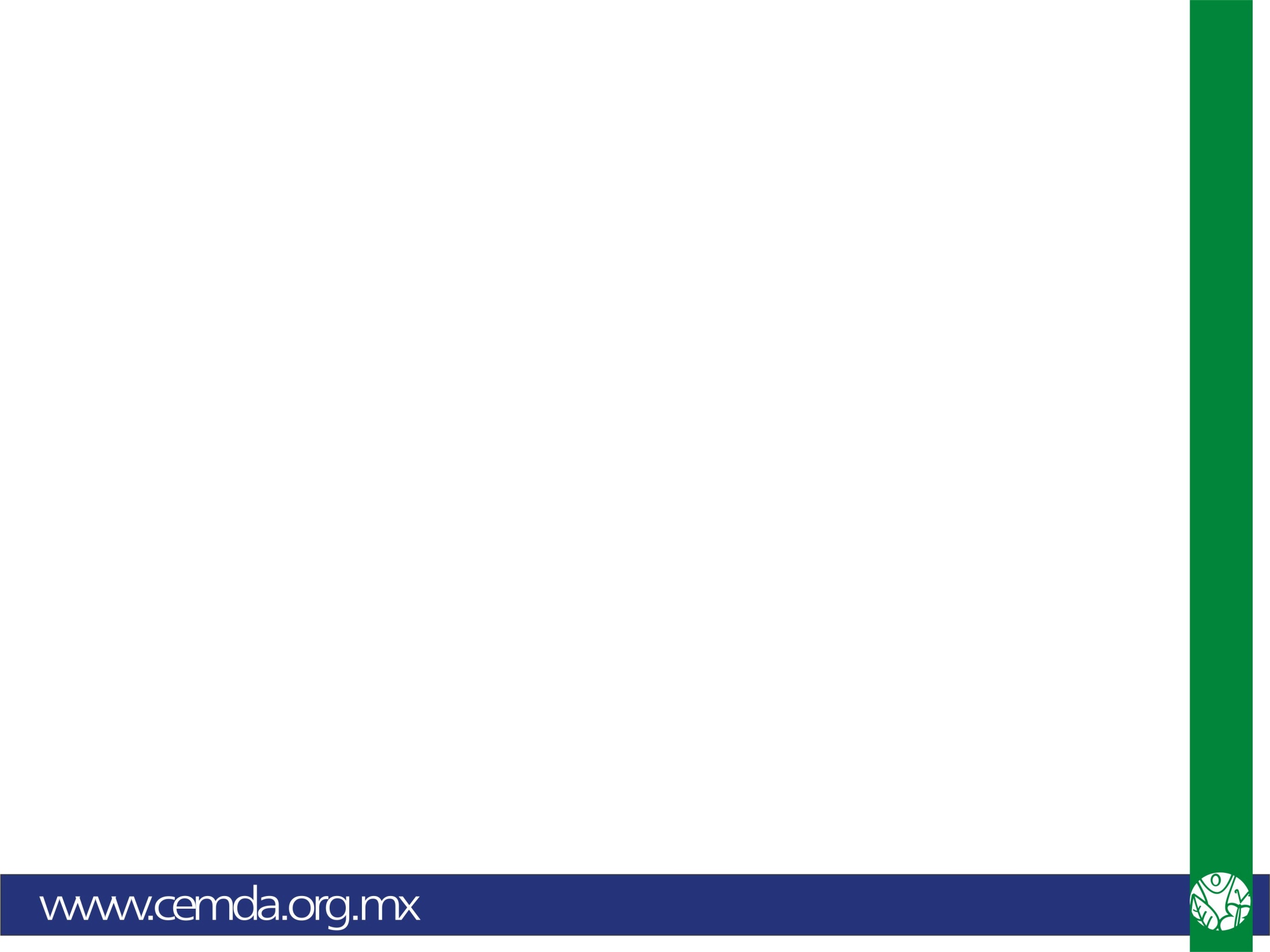 MARCO LEGAL NACIONAL
México cuenta con un amplio marco legal aplicable, del cual sobre salen:

Constitución Mexicana: artículos 2°; 27; 133.

LGEEPA: artículos 2 (III); 3 (XXII y XXIX); 45 (II) y 82.

LGDFS : artículos  (XXX), 22 (XXXIV);  33 (I), 58 (IV), 102 y 132.

LGVS: artículos  4 y 5 (I).

LGCC: artículos 22 (XX); 30 (XV).
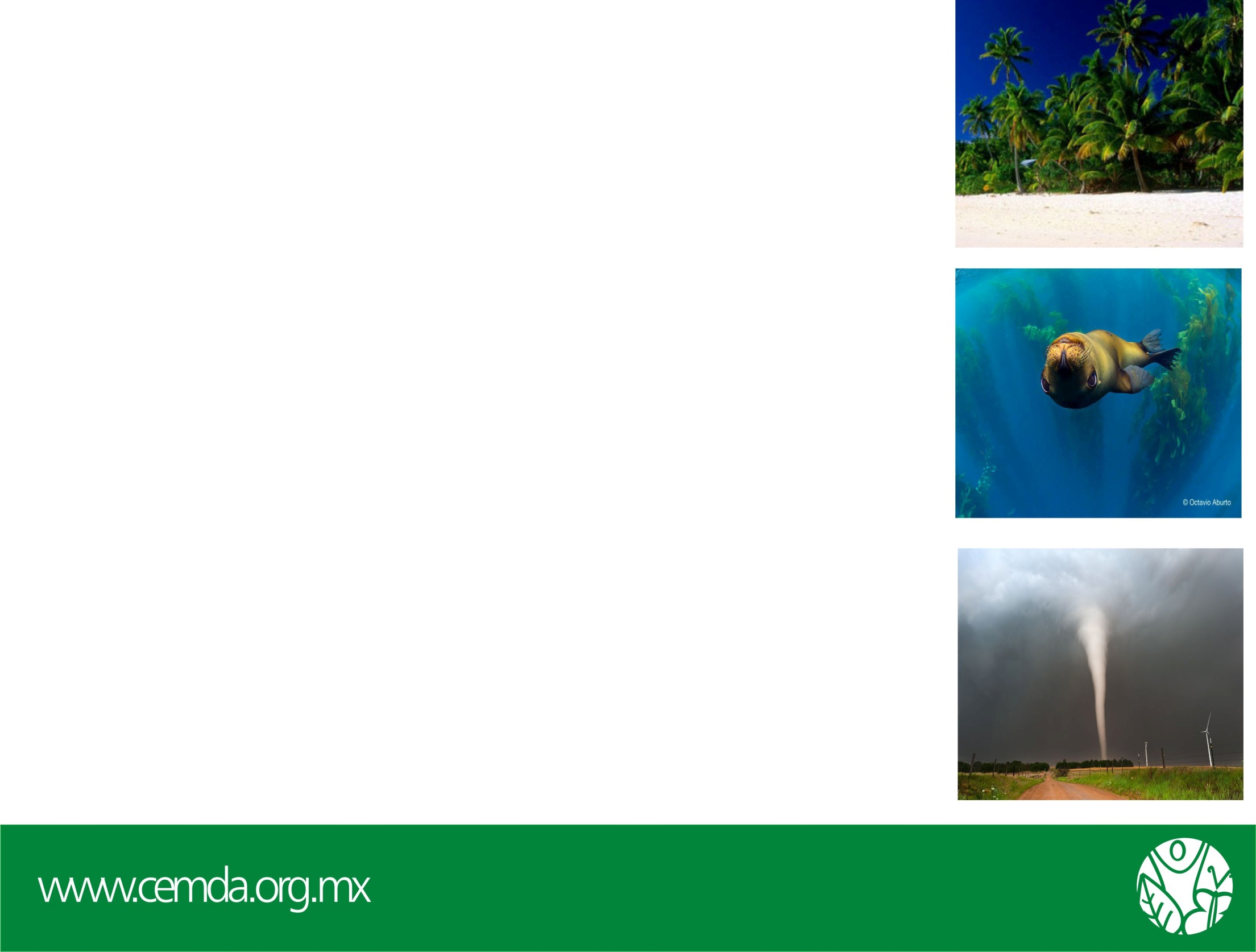 TARÉA LEGISLATIVA
Desarrollar un marco legal e institucional claro y una reglamentación suficiente en materia de Acceso a los Recursos Genético y distribución equitativa de beneficios, que permita la instrumentación adecuada del CDB y el Protocolo de Nagoya.
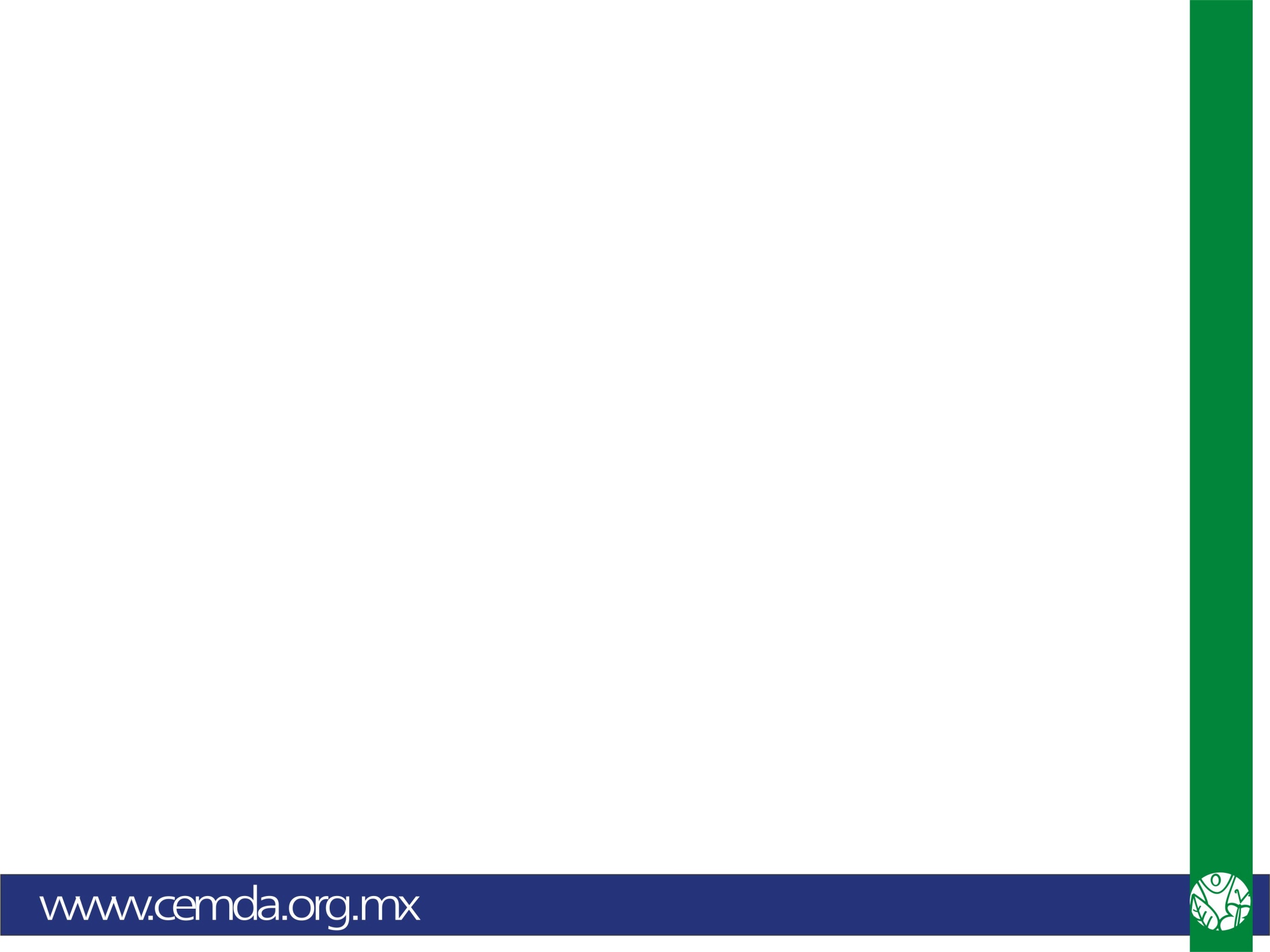 En específico:
Definir qué recursos genéticos son regulados por art. 15, 16 y 19 del CDB y cuál es su régimen de propiedad.

Definición clara de beneficios monetarios y no monetarios.
Mecanismos y procedimientos para distribuir beneficios.

Reconocimiento pleno de derechos indígenas y disposiciones que los hagan operativos.
Regulación adecuada del CLIP / definición de territorio indígena.
Regulación adecuada de procedimiento de conocimiento fundamentado previo y sus permisos. 
Disposiciones que regulen el conocimiento tradicional y aspectos bioculturales.

Establecer obligación de considerar aspectos socio-económicos.
 La L.de Bioseguridad no obliga a considerar estos temas.

L. de Responsabilidad ambiental excluye tema de bioseguridad.
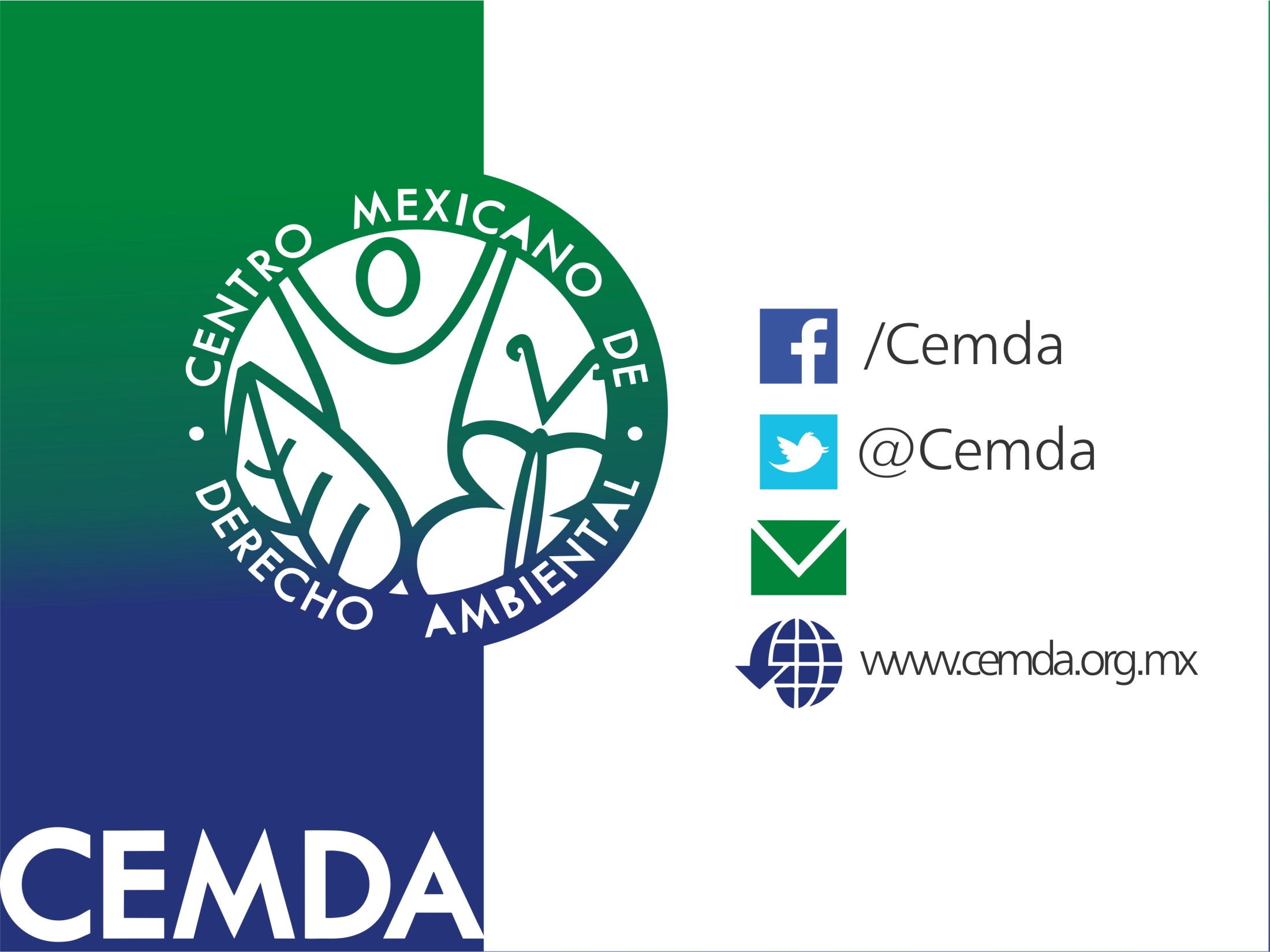 Gracias.
general@cemda.org.mx
Dr. Juan Carlos Carrillo F.

jcarrillo@cemda.org.mx